Interprofessioneel samenwerken: lessen uit de kinderpalliatieve zorg
Mara van Stiphout & Marjolein Koot
18 april 2023
Even voorstellen & kennismaken
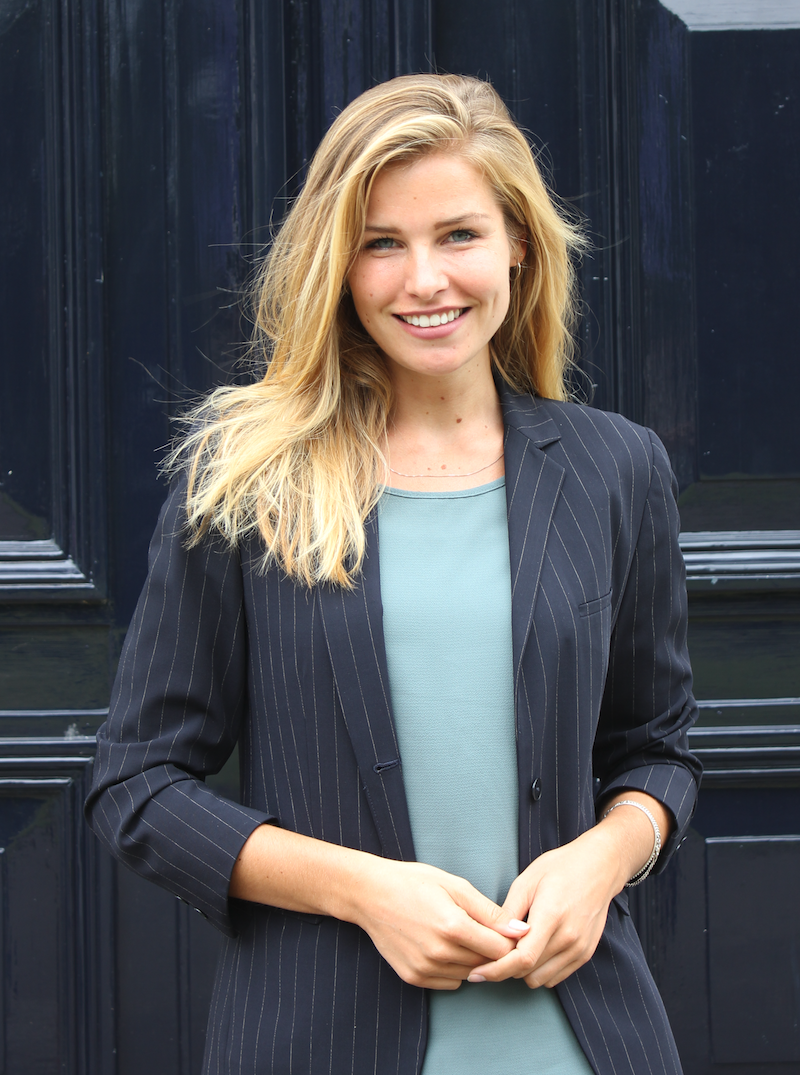 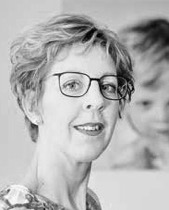 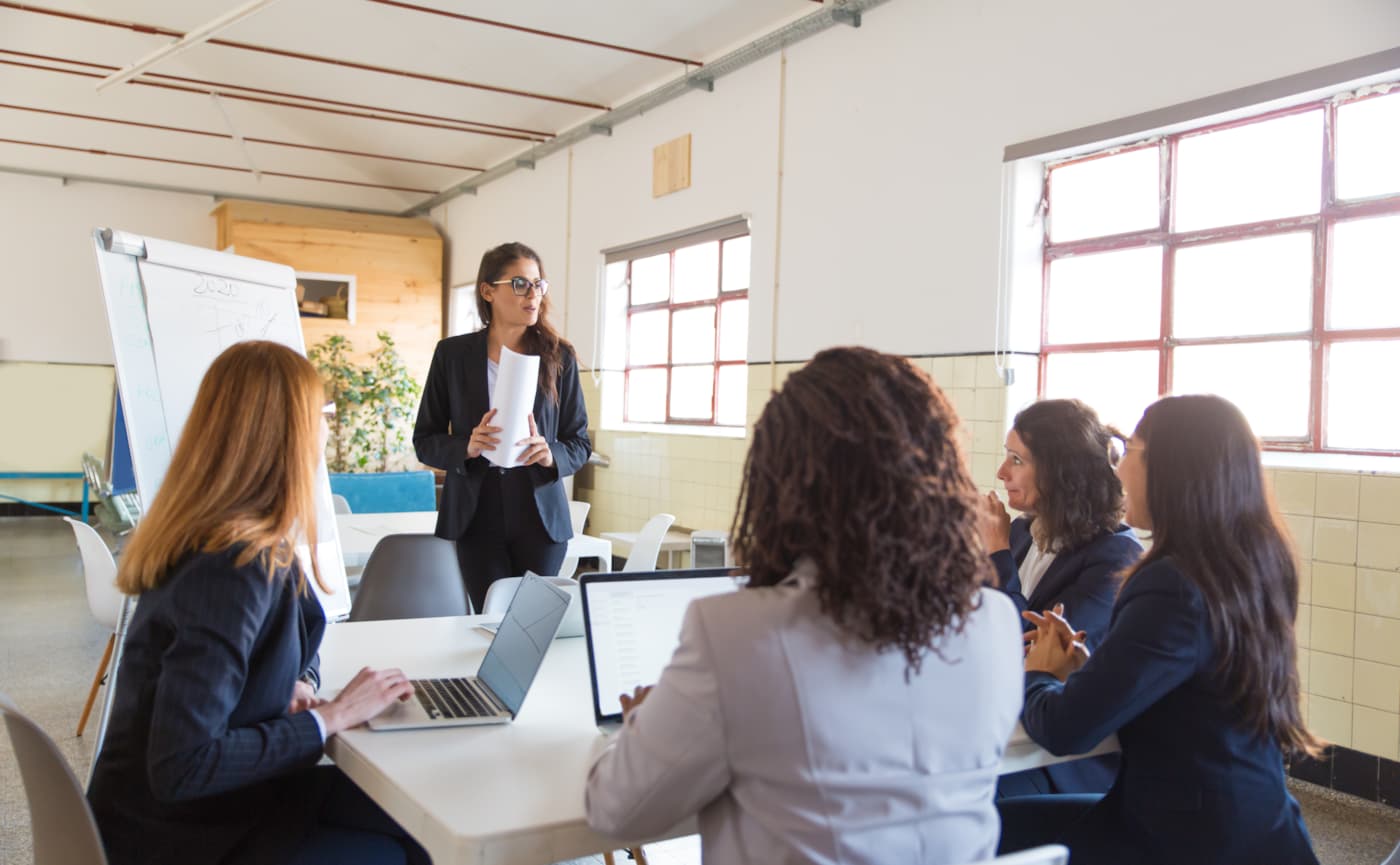 Marjolein Koot
Opleidingscoördinator
‘Ieder ernstig ziek kind heeft recht op de allerbeste zorg en producten.’
Mara van Stiphout
Beleidsadviseur en O2PZ- ambassadeur Onderwijsknooppunt kinderpalliatieve zorg
En jullie?
Programma
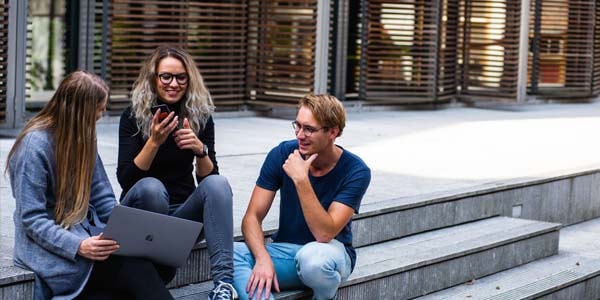 Introductie & achtergrond

Werkvormen

Randvoorwaarden
Scholing
Basistraining kinderpalliatieve zorg (link)
Advance Care Planning training (link)
E-learnings (link) 
Deskundigheidsbevordering in de NIK (link)
Ontwikkelen van weblectures en webinars (link en link)
Ontwikkelen en verzorgen beroepsonderwijs (link)


Interprofessioneel samenwerken is altijd het uitgangspunt!
Beroepsonderwijs
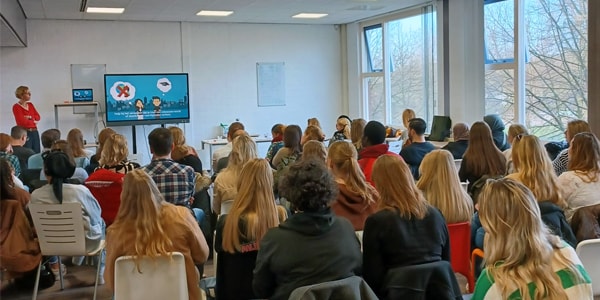 Samenwerking werkveld
Praktijk - Theorie
16 verschillende opleidingen (sociaal, zorg, paramedisch,...)
17 onderwijsinstellingen (HBO, MBO, post etc.)
> 40 gastlessen jaarlijks, aan ruim 850 studenten
Kinderpalliatieve zorg = interprofessioneel samenwerken
https://vimeo.com/402920551/a6298d218f
Context en zorgverleners betrokken bij KPZ
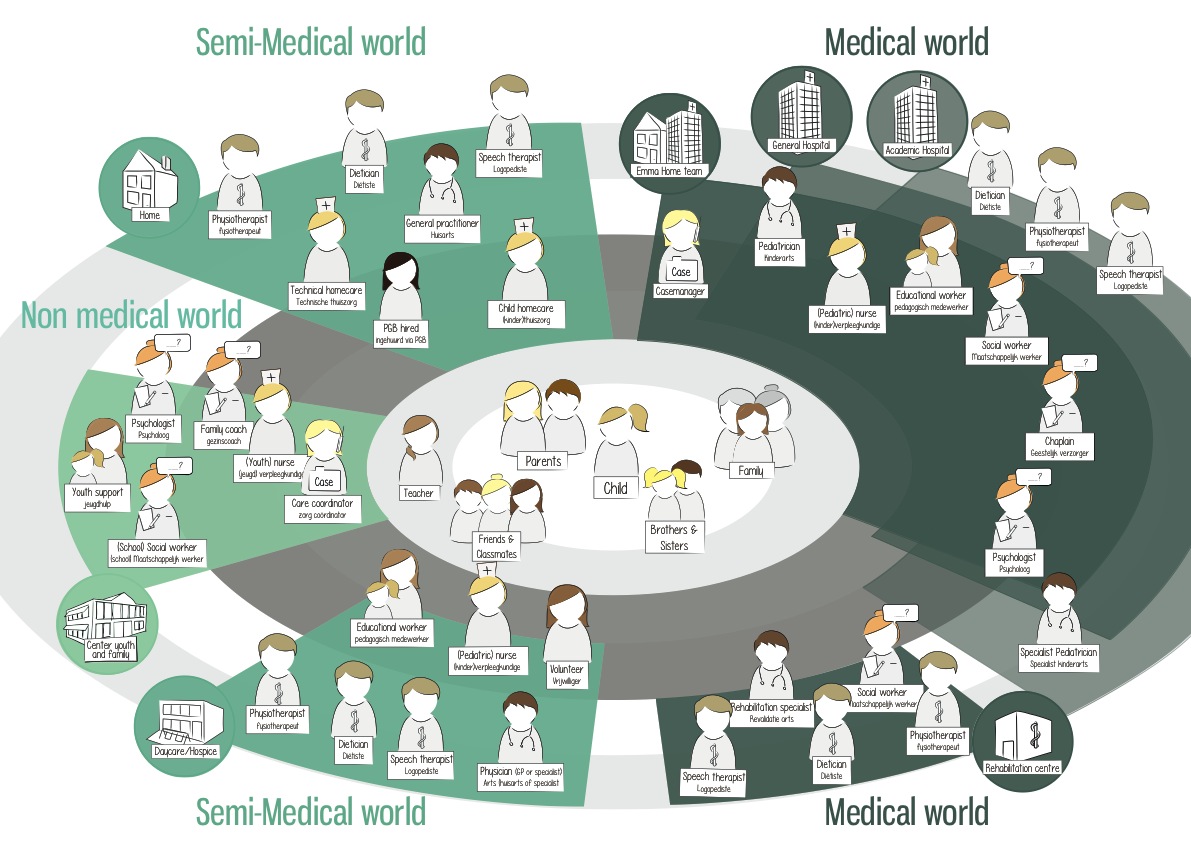 Intra – extramuraal
5 domeinen
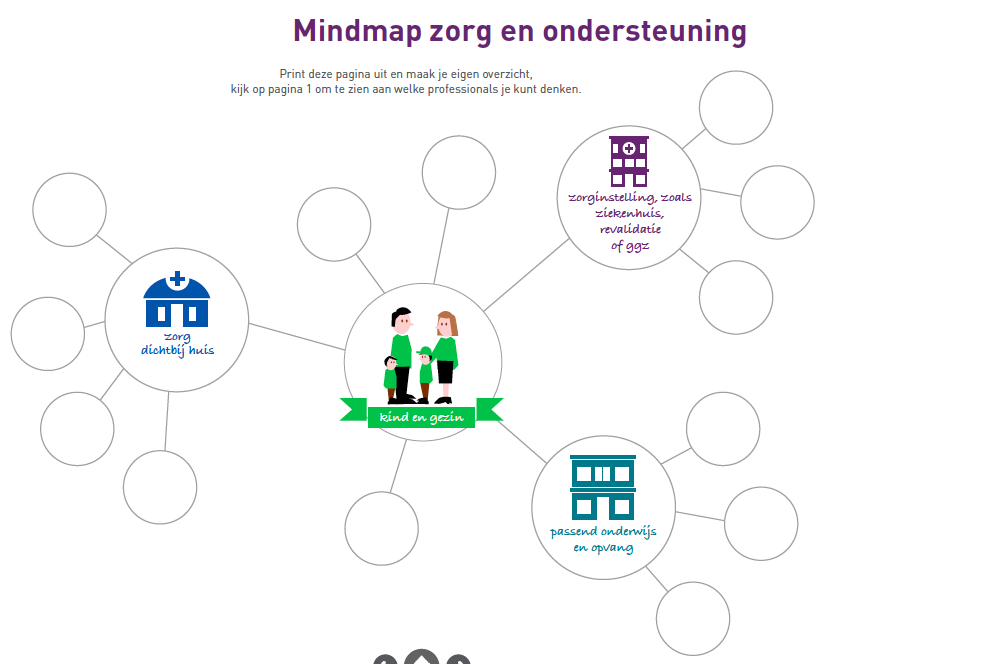 Werkvormen
Rollenspel
Individueel zorgplan invullen (IZP)
Praktijkopdracht
MDO oefening
Mindmap reflectietool invullen
Aan de slag met stellingen (Kletspot / Rad)
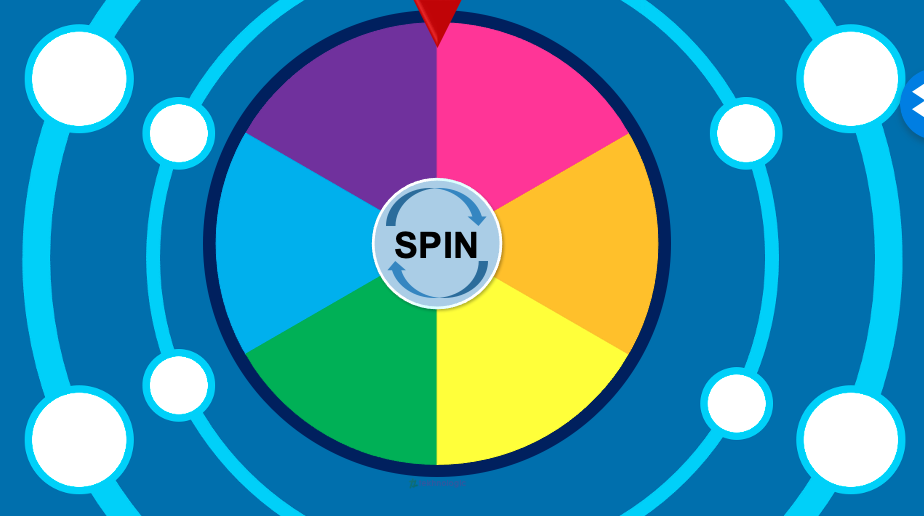 Best Practice: Minor Communicatie? Mij ‘n zorg!
Gastles & Praktijkopdracht: Bekendheid en vindbaarheid van het NIK vergroten.
Studenten: techniek - zorg – communicatie 
Begeleiding vanuit KC:
communicatiemedewerker 
NIK coördinator
opleidingscoördinator
Oefenen
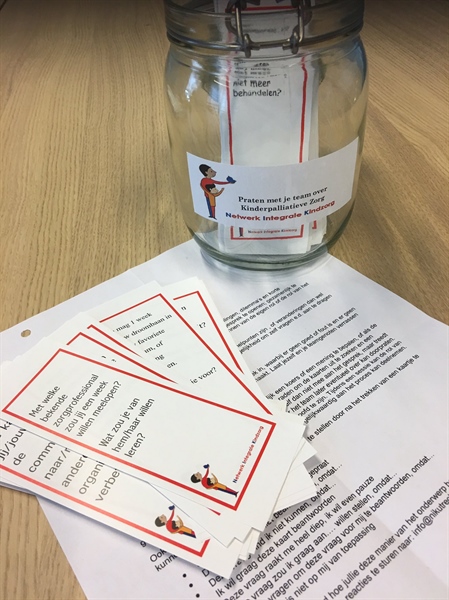 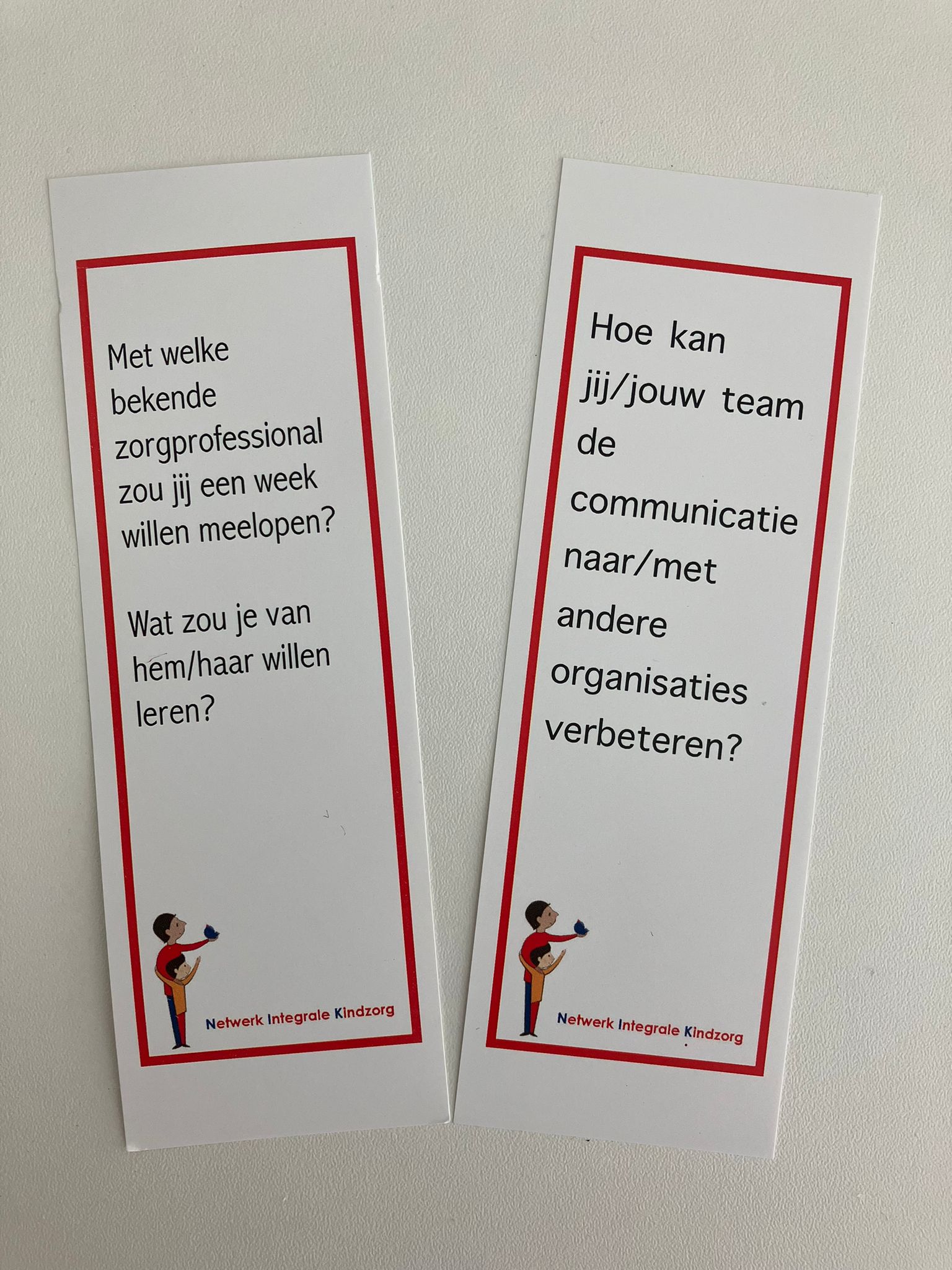 Best Practice: Vervolgopleiding Kinderverpleegkunde
MDO als onderdeel van integrale en interprofessionele samenwerking
Belang laten inzien; middels een oefening
Opzet; 
vz en (8) rollen (intra- / extramuraal), 2 groepen
probleem bijv. benauwdheid
voorbereiding
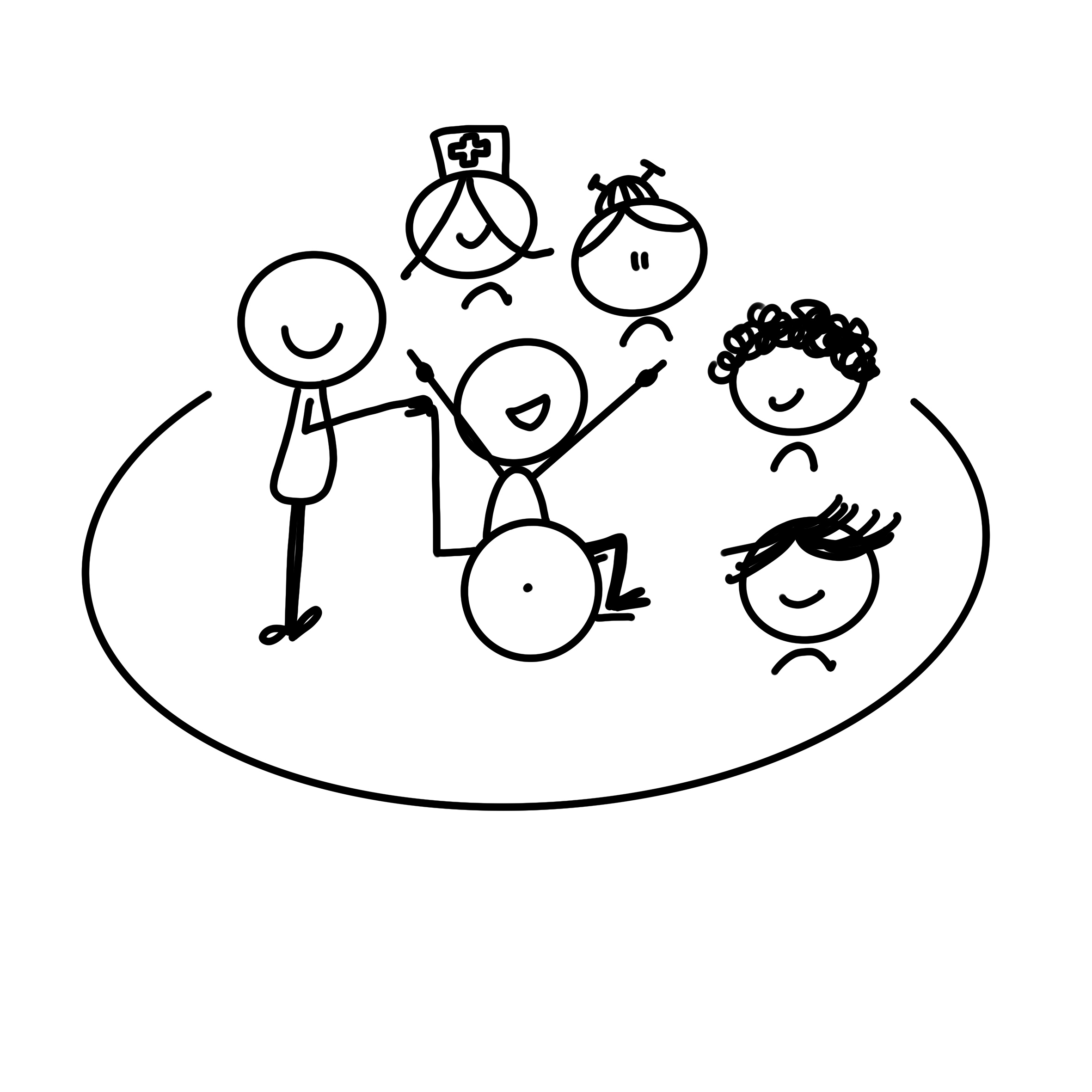 Randvoorwaarden
Ervaringsdeskundige (ouder/naasten, expert/professional)
Inhoud ontwikkelen met werkveld
Koppeling theorie/kennis & praktijk
Vertaling naar eigen (werk)praktijk
Tijd, min. 2 lesuren
Bij voorkeur 2 gastdocenten, met verschillende perspectieven
Ruimte voor maatwerk
Zo mogelijk: multidisciplinair onderwijs
Vragen en discussie
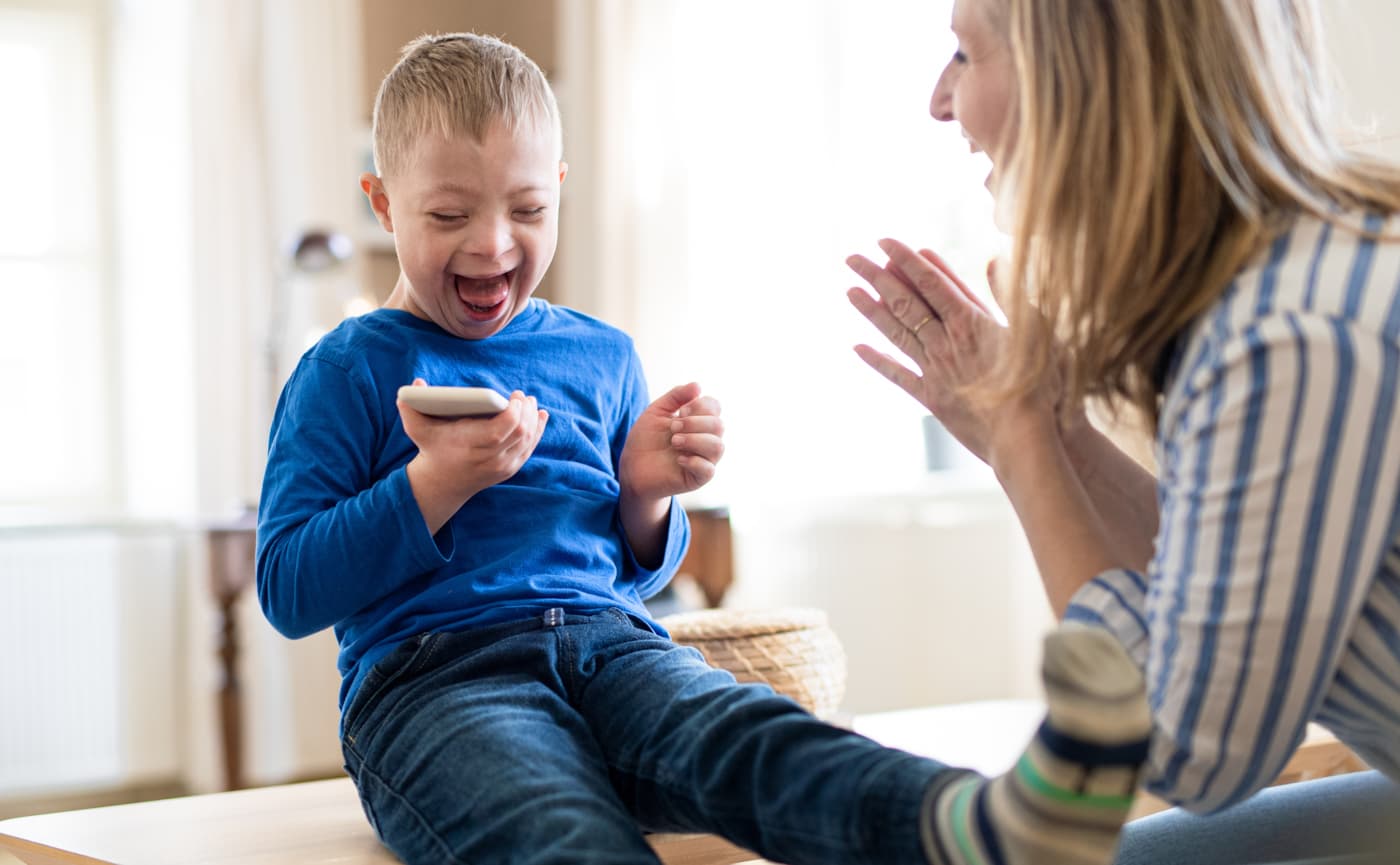 Best Practices

Werkvormen

Randvoorwaarden
Bedankt voor jullie aandacht!
Benieuwd naar meer informatie over kinderpalliatieve zorg? Bekijk onze korte animaties:
‘Wat is kinderpalliatieve zorg?’
‘Maak kennis met het NIK’
Of bezoek onze website: www.kinderpalliatief.nl